Malignant tumors
Criteria of malignancy
Pleomorphism
Hyperchromatism
Increase nucleocytoplasmic ratio
Abnormal mitotic figures
Criteria of malignancy
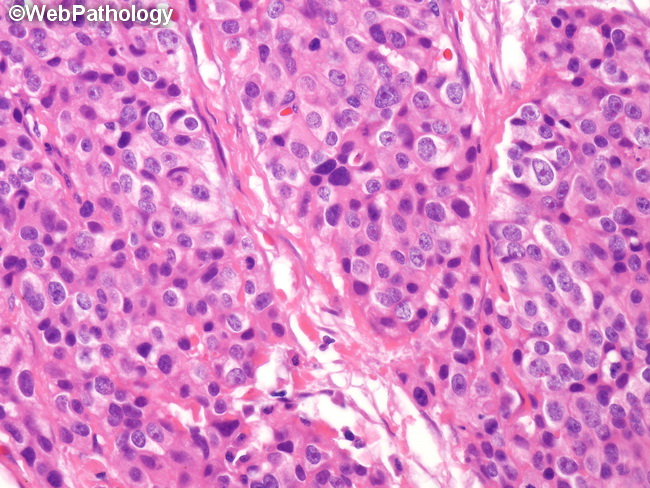 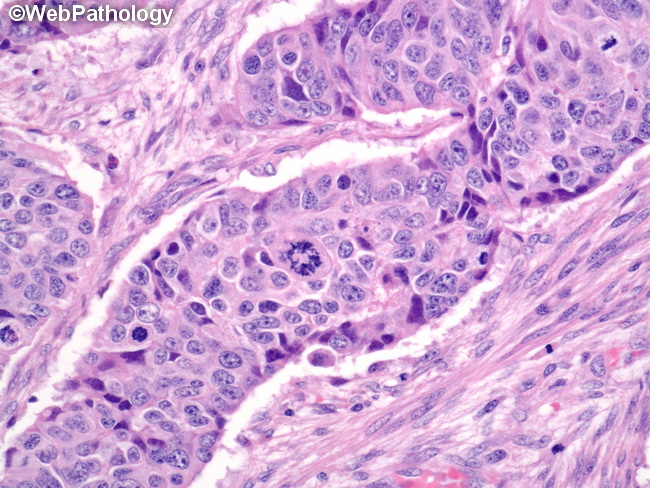 Squamous cell carcinoma
Squamous cell carcinoma
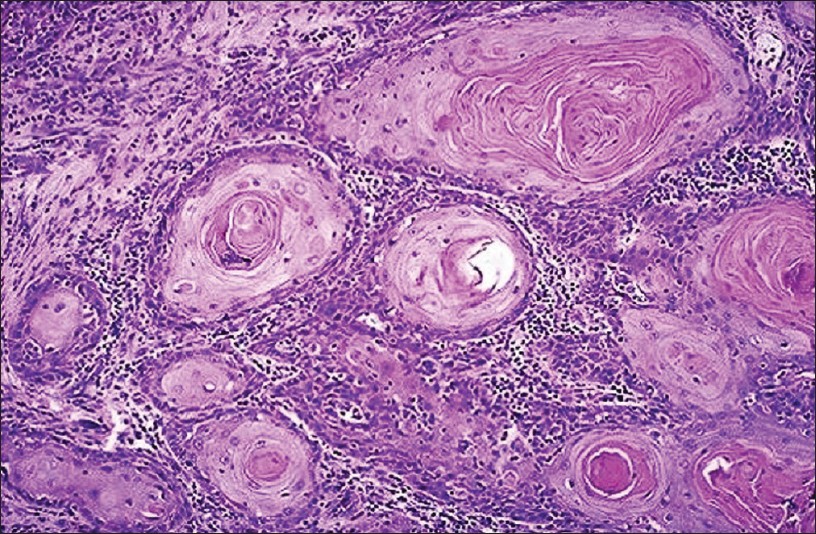 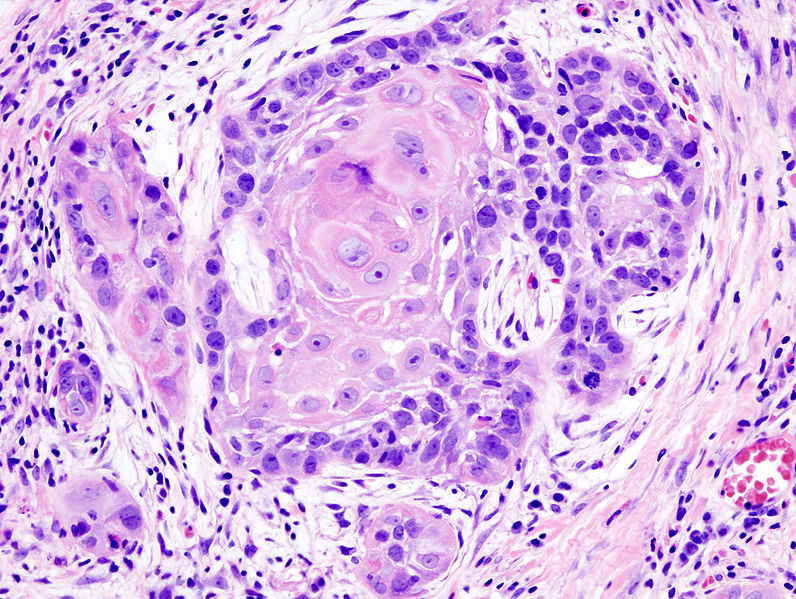 adenocarcinoma
Adenocarcinoma
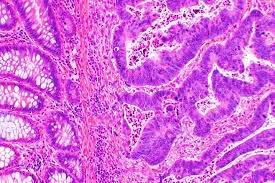 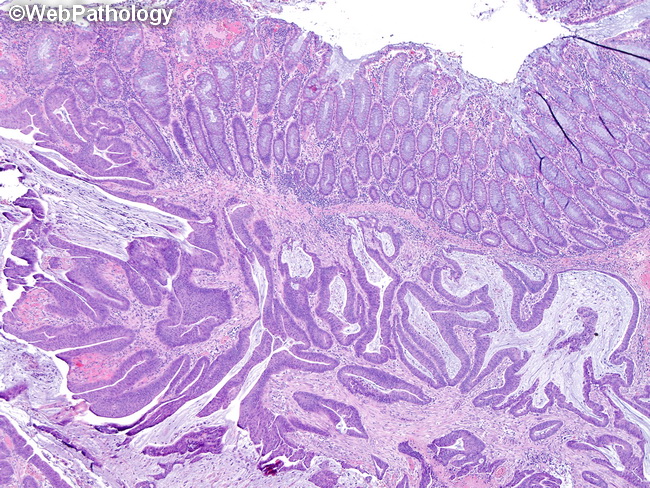 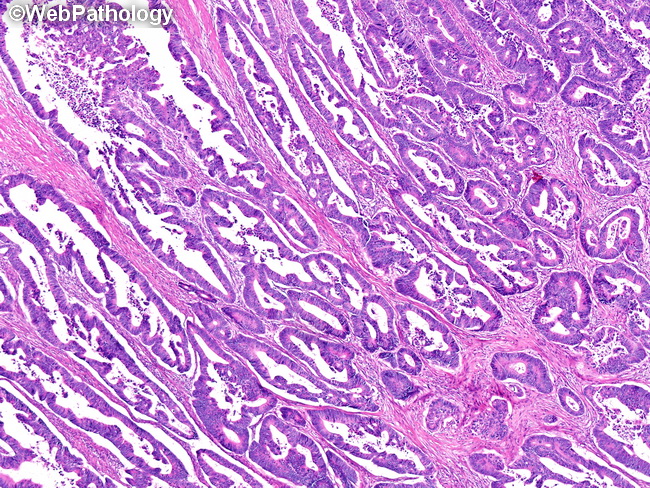 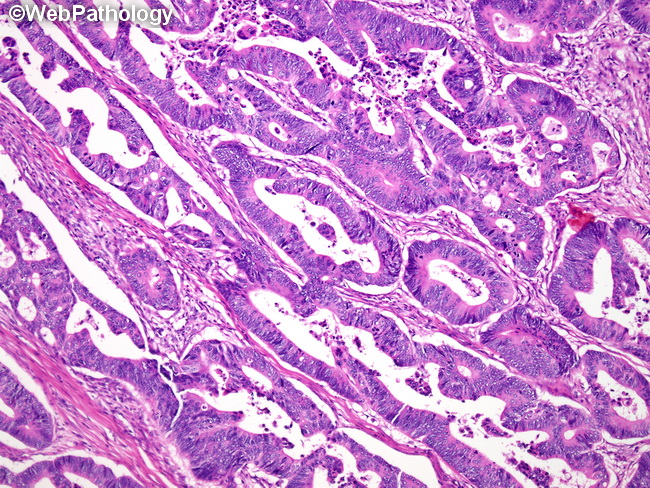 Chondrosarcoma
Well differentiated
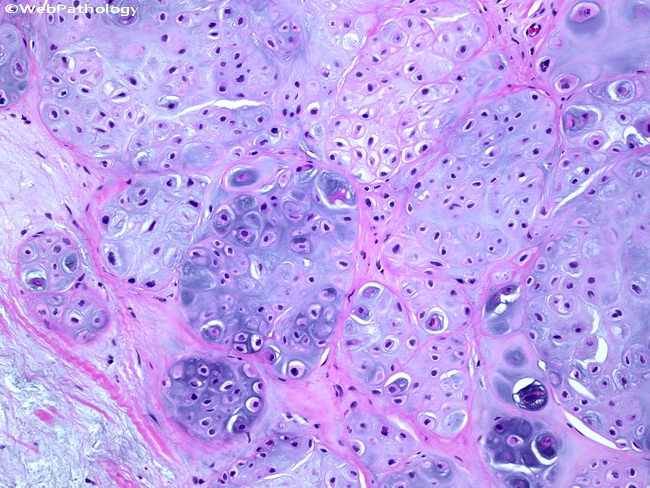 Poorly differentiated
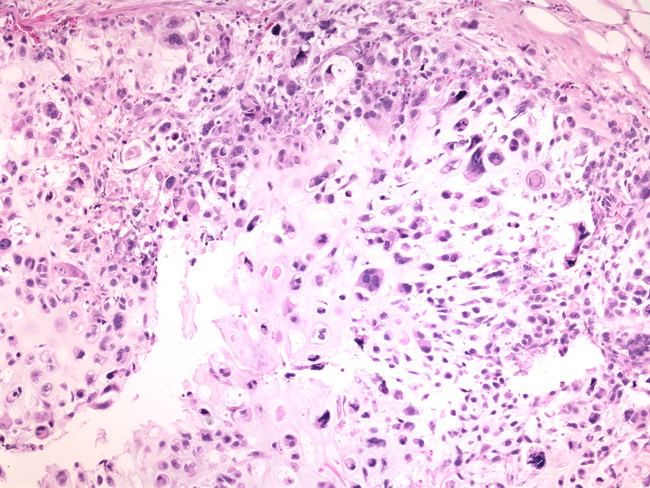 Note criteria of malignancy
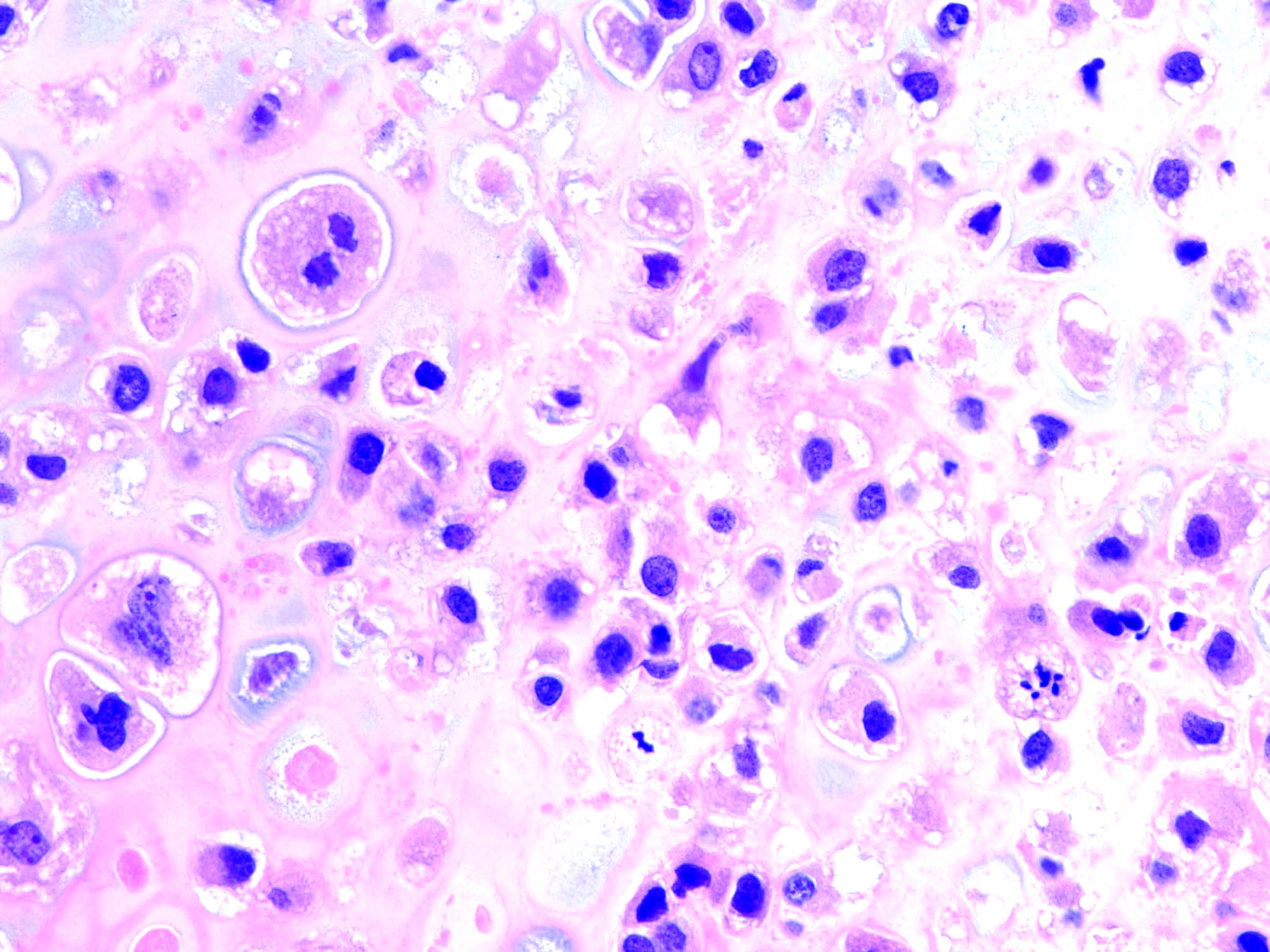 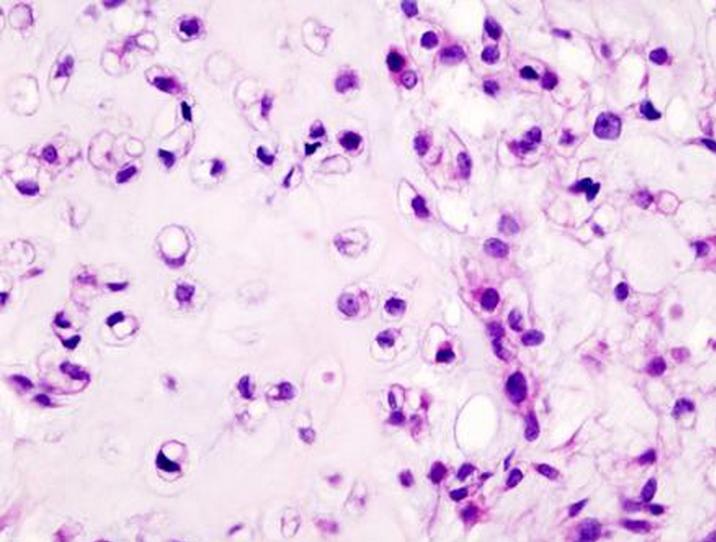